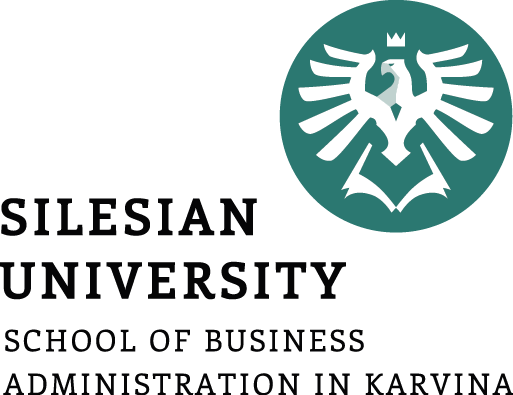 Cizojazyčná příprava AJ 2
Marketing and selling
Janusz Karpeta
Cizojazyčná příprava 2
Outline of the presentation
Vocabulary 
Grammar 
Comparatives and superlatives
Marketing and selling
Vocabulary
Keywords in marketing:

Advertising – reklama
Customer – zákazník
Demand – poptávka
Market – trh 
Market research – průzkum trhu
Place – místo
People - lidé
Price – cena
Product – výrobek 
Promotion – podpora prodeje
Revenue – příjem 
Sale – prodej
Target – cíl
Grammar - comparatives
Comparatives in English

We use comparative adjectives to show change or make comparisons:

e.g. We need a better marketing campaign.

We use than when we want to compare one thing with another:

e.g. Microsoft is much bigger than other companies on this market.

We use comparatives to to describe how something or someone changes:

e.g. The revenues got bigger and bigger.
Grammar - superlatives
Superlatives in English

We use superlative adjectives to describe an object which is at the upper or lower limit of a quality.

Noun (subject) + verb  + the + superlative adjective + noun (object)

e.g. It was the best year for the company. 

We should pay attention to one-syllable words:
e.g. old – older – the oldest 

If an adjective ends in –e, we add –r or –st:
e.g. large  - larger – the largest
Grammar – comparatives and superlatives
If an adjective ends in a vowel and a consonant, we double the consonant:

e.g. big – bigger – the biggest

If an adjective ends in a consonant and –y, we change –y to –i and add –er or –est:

e.g. happy – happier – the happiest 

We use more and most to make comparatives and superlatives for most two syllable adjectives and for all adjectives with three or more syllables:

e.g. interesting – more interesting – the most interesting 

The adjectives good, bad and far have irregular comparatives and superlatives:

e.g. good – better – the best
       bad - worse – the worst
       far – farther/further – the farthest/furthest
Marketing and selling
The fundamental difference is that sales people come into constant and direct contact with customers whereas marketing people, on the whole, do not. 

Sales people know what the market wants because they talk directly to customers; marketing people know because they do market research. 

Marketers create demand through advertising and promotion and they may view the sales function as the necessary final stage in which the customer purchases what they already want.  

Sales people, who probably spend a lot of time out of the office meeting customers, may see marketers as slightly detached from reality: marketers plan campaigns and promotions that may be expensive and difficult to measure in terms of effectiveness, while sales people are out on the road doing ‘the hard work’.
Marketing and selling
Marketers receive salary.

Sales people typically work on a basic salary plus commission, and they are also often competing for sales against their own colleagues. 

In terms of personality, marketers tend to be both creative (e.g. to come up with new campaigns) and analytical (e.g. to analyse market research data). 

They are often referred to as the ‘creatives’ inside a company.  

Sales people tend to be driven, competitive, individualistic and intuitive. 

They like the challenge of trying to meet targets and the chance to earn a lot if they do well.
Conclusion
Keywords in marketing and selling

Grammar – comparatives and superlatives

Marketing and selling